COMUNE E PRO LOCOPIOBESI TORINESESFILATA DI CARRI ALLEGORICI 13/03/2016 ORE 14,30
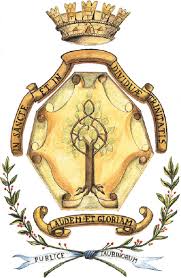 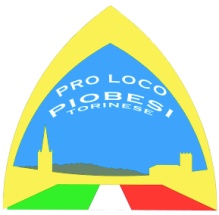 PRO LOCO PIOBESI
OMUCNE DI PIOBESi TORINESE
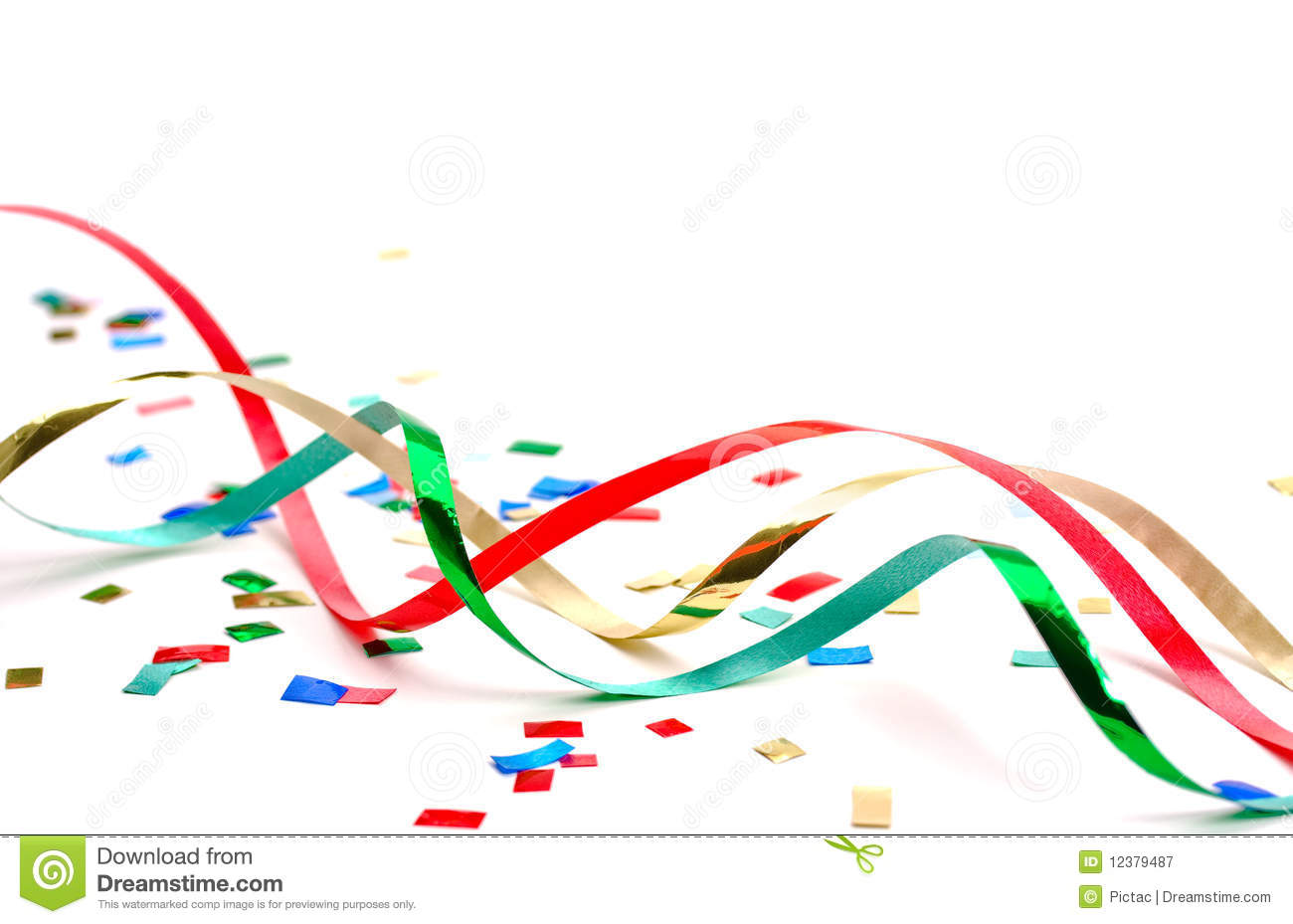 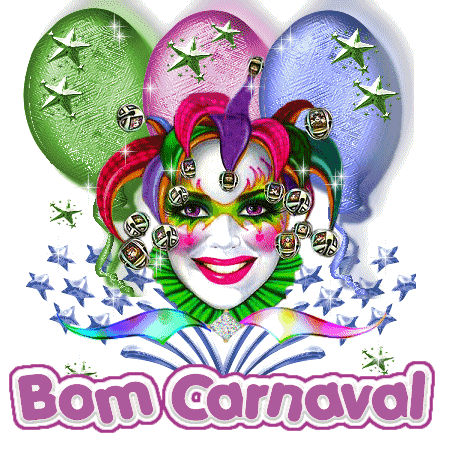 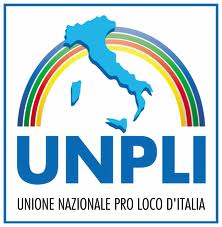 AMICI DI VIGONE CON LE  CARROZZE PERSONAGGI STORICI DI CARMAGNOLA VINOVO AMICI DEL CASTELLO  PIOBESI
FILARMONICA PIOBESINA E MAJORETTE
PROTEZIONE CIVILE  PIOBESI 
GRUPPO ALPINI CHE DISTRIBUIRANNO DOLCI.
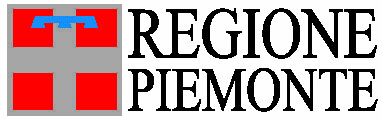 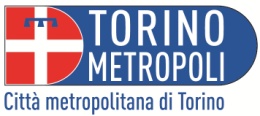 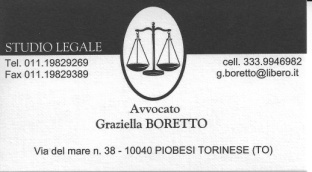 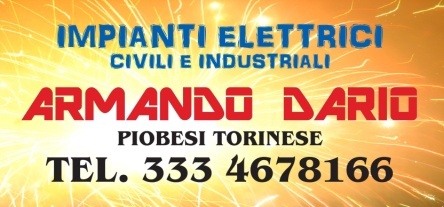 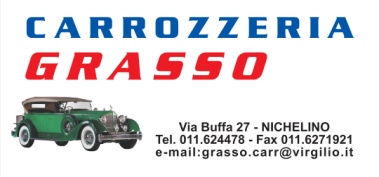 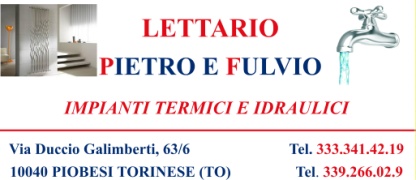